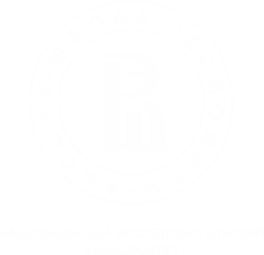 Факультет права НИУ ВШЭ
департамент правового регулирования бизнеса
Интерперсональные коллизии в международном частном праве
© Гетьман-Павлова И.В.
Москва, 2021
интерперсональное право (interpersonal law)
Статья 1188 ГК РФ. Применение права страны с множественностью правовых систем 
Классическое МЧП – коллизии законов в пространстве, выбор применимого правопорядка означает выбор пространственно лучшего закона, наиболее тесно связанного с отношением
Множественность правовых систем – наличие интерперсональных коллизий, множественность личных законов (традиционалистские общества; Азия, Африка) 
Отсылка к иностранному правопорядку – это отсылка и к его интерперсональным коллизионным нормам
Интерперсональное право – совокупность пра­вовых норм, регулирующих положение различных «персональных» систем, одновременно действующих в одной и той же стране (Вольф М.) 
Проблема: соотношение МЧП и интерперсонального права
Религиозная концепция МЧП
Интерперсональные нормы = межрелигиозные коллизионные нормы 
Нормы интерперсонального права – переходные между церковным и гражданским правом
Интерперсональные коллизионные нормы входят в структуру МЧП, но в рамках особой, религиозной концепции МЧП 
Исходя из дифференциации правовых семей, можно гово­рить о существовании романо-германского, англосаксонского и ре­лигиозного МЧП. Особенности религиозного МЧП: 1) наполнение ряда институтов религиозным содержанием (публичный порядок, императивные нормы); 2) специфическое отношение к традиционным институтам коллизионного регулирования (обратная отсылка, предварительный во­прос); 3) наличие оригинальных институтов и проблем (применение интерперсональных коллизионных норм) (Толстых В.Л., 2004)
Вряд ли можно говорить о существовании позитивного религиозного МЧП
Религиозное право ничего не знает о принятых правилах международного частного права. Религиозные суды рассматривают его [право] как божественное, применимое без ограничений в пространстве или во времени (Bentwich N., 1964)
Для существования МЧП необходимо признание законов других стран, а личные правовые системы религиозного характера по большей части отказываются признавать все действия, совершенные в соответствии с другими законами, и иногда даже исключают применение их собственного права, когда одна из сторон принадлежит другой системе (Vitta E., 1970)
Соотношение МЧП и интерперсонального права
Отрицание принадлежности интерперсональных коллизий к МЧП
Расхождения между персональными правами и общим правом страны в пределах одной правовой системы не относятся к области коллизии законов, потому что они не являются результатом применения закона в пространстве (Schmitthoff C.M., 1948)
МЧП было разработано на основе существования правовых систем территориального характера, между которыми возможен конфликт, следовательно, его концепции и принципы не применимы, если правовые системы не имеют территориального характера. Межличностные конфликты следует отделять от сферы МЧП (Bartholomew G.W., 1952)
Общность МЧП и интерперсонального права
МЧП и интерперсональное право имеют одинаковую задачу – выяснить в каждом конкретном случае компетентную правовую систему. Большинство правил МЧП могут по аналогии применяться к интерперсональным коллизиям, но для межличностного права следует выделить особую коллизионную привязку – «группа лиц, к которой данное лицо относится» (индус, магометанин и т.д.) (Вольф М., 1948) 
МЧП и межличностное право имеют общий источник происхождения – понятие «личный статут», лежавшее в основе разрешения конфликтов между разными правовыми укладами в Средние века. Конфликты личных законов в определенной степени похожи на МЧП по своим объекту, методам и способам построения собственных правил (интерперсональных коллизионных норм). Наиболее важными коллизионными привязками для таких норм являются членство в этнической или религиозной группе и автономия воли сторон (право лиц выбирать ту или иную религию и юрисдикцию религиозного или светского суда). Общая для МЧП привязка к праву страны гражданства обладает серьезными особенностями, имея в виду не столько принадлежность к гражданам такого государства, сколько принадлежность к определенной этнической или религиозной группе (Vitta E., 1970)
Интерперсональное право, как и МЧП, является межправовым образованием, чьи нормы имеют особый характер и принадлежат к категории, которую можно обозначить как «право о праве» ( Law of Laws). Применение и религиозных, и иностранных законов является лишь одним аспектом более широкого вопроса, касающегося, с одной стороны, сферы применения законов страны, а с другой – применения норм права, принадлежащих другим правовым системам. Основой и интерперсонального права, и МЧП являются «правила выбора права», т.е. коллизионные нормы. Эти нормы предписывают применение религиозного или иностранного частного права (Tedeschi G., 1979)
Интерперсональное право – сфера действия МЧП
Общее происхождение МЧП и интерперсонального права: понятие «иностранный» для целей МЧП исторически – не только иную территорию, но и иную человеческую общность (межличностные коллизии). МЧП – происхождение из правил решения конфликтов между личными законами в Средние века (институт professio juris)
Интерперсональные коллизии – коллизионный вопрос (основной в МЧП): право какой персональной общности подлежит применению? Какому личному закону подчиняются стороны, как установить его содержание? 
Коллизионный вопрос – наличие методов и способов его решения, т.е. собственного особого юридико-технического инструментария: коллизионных норм, не регулирующих правоотношения непосредственно и не устанавливающих прав и обязанностей сторон, а имеющих отсылочный характер, т.е. определяющих подчинение отношения тому или иному правопорядку
МЧП и интерперсональное право – общая историческая функция: реализация принципа равноправия всех правовых систем, признание субъективных прав, законно приобретенных на основании иного правопорядка; цель и МЧП, и интерперсональное право – облегчить и узаконить совместную жизнь различных человеческих общностей
Основное отличие – наличие или отсутствие иностранного элемента, т.е. связи отношения с иным суверенным правопорядком. Интерперсональные конфликты – это «конфликты законов без конфликта суверенитетов» (Vitta E., 1970)
Но: различные персональные системы – на территорию нескольких государств. Трансграничная сфера действия персональных правовых систем – иностранный элемент
Интерперсональные коллизии – сфера действия МЧП
В МЧП отсылка к иностранному правопорядку включает отсылку и к его интерперсональным коллизионным нормам Механизм, аналогичный «отсылке к праву третьего государства» - отсылка коллизионной нормы страны суда («внешней» коллизионной нормы) «попадает» на интерперсональную коллизионную норму (внутреннюю коллизионную норму) компетентного иностранного права, которая, в свою очередь, предписывает применение того или иного «личного права», действующего в пределах этой страны
Классическая модель косвенной отсылки
Внутренние интерперсональные коллизионные нормы
Законы (кодексы) о персональном статусе
Тунис (1956 ред. 1981), Кувейт (1984 ред. 2007), Мавритания (2001), ОАЭ (2005)
Ливан 
Закон от 23 июня 1959 года «Наследство немусульман»,
Указ № 53 от 30 марта 1939 г. Ст. 1: Мусульмане есть и остаются исключенными из сферы применения Закона от 13 марта 1936 года о статусе религиозных общин
Израиль
Закон о толковании терминов (1981) (Interpretation Law, 5741-1981) (конституционный закон, часть некодифицированной конституции): «право/закон («дин») включает в себя: законодательный акт; 2. религиозные законы – как устные, так и письменные – в соответствии с тем, как они действуют в государстве [законы всех официально признанных религий]; 3. а) акты Британского парламента или Указ Королевского Совета … а также законы английского права и его принципы справедливости в той части, в которой они действительны в государстве Израиль; б) законы Османской империи в той части, в которой они действительны в государстве Израиль
Закон № 5711 о равенстве прав женщин (1951), Penal Law (1977)
Закон № 5729 по делам о прекращении брака (особые случаи и международная юрисдикция) (1969) 
Закон № 5770 о гражданском союзе лиц без религиозной принадлежности (2010)
Любые иностранные решения, затрагивающие вопросы личного статуса, должны пройти процедуру признания. Иностранное решение о разводе – пример «разделенного статуса», поскольку оно не имеет обязательной силы и доказательственной ценности до утверждения компетентным израильским судом
Национальное законодательство о МЧП
1. Если лицо является гражданином страны, где применение тех или иных правил зависит от статуса ее граждан, правом его страны гражданства является право, определенное в соответствии с нормами этой страны, или, если их нет, право, с которым лицо наиболее тесно связано… (ст. 40 [Право, изменяющееся в зависимости от персонально­го статуса] Закона о МЧП Японии (1898 ред. 2006))
… Если законодательство государства, право которого подлежит применению, предусматривает многообразие религий, применяются положения религии, выбранной законом этой страны (ст. 34 ГК Афганистана (1977)) 
(3) Если компетентное законодательство образует какой-либо единый применительно к территории правовой порядок, но в нем действуют различные системы норм для различных категорий лиц, всегда следует соблюдать установленное в этом законодательстве в том, что касается коллизии между [этими] системами (ст. 20 ГК Португалии (1966))
В случае, когда страна включает несколько правовых систем, подлежащих применению к различным категориям лиц, любая отсылка к праву этой страны рассматривается как отсылка к правовой системе, которая указана в действующих нормах права данного государства; при отсутствии таких норм такая отсылка является отсылкой к правовой системе, имеющей наиболее тесную связь (ст. 3077 ГК Квебека (1991))
1. Когда в компетентном иностранном праве сосуществуют несколько различных территориальных или персональных правовых систем и не уточняется, какая именно правовая система подлежит применению, определение применимой системы должно основываться на критериях, используемых в этом правопорядке. 2. В случае, если невозможно определить такие критерии, будет применяться та правовая система, с которой рассматриваемое правоотношение имеет наиболее тесную связь (ст. 18 ГК Макао (1999 ред. 2013))
Бельгия, Болгария, Нидерланды (2004-2009)
… (2) Если в соответствии с настоящим Законом право государства, которое имеет две или более системы права, применимые к различным категориям лиц в отношении любого вопроса, применимое право должно определяться на основе личных коллизионных норм этого государства. (3) В тех случаях, когда применимое законодательство не содержит никаких территориальных или личных коллизионных норм, или их содержимое не может быть идентифицировано, или эти правила не приводят к выбору применимого права, то применяется правовая система государства, которая имеет наиболее тесную связь с делом (ст. 6 Закона о МЧП Венгрии (2017))
Интерперсональные коллизии в праве ЕС
COUNCIL REGULATION (EU) No 1259/2010 of 20 December 2010implementing enhanced cooperation in the area of the law applicable to divorce and legal separation (ROME III)
Статья 15. Государства с множественностью правовых систем – интерперсональная коллизия права. По отношению к государству, которое имеет две или более правовых систем или совокупности правовых норм, применяемых к различным категориям лиц, в отношении вопросов, регулируемых настоящим Регламентом, любая ссылка на закон такого государства должно толковаться как относящаяся к правовой системе, определяемой нормами, действующими в этом государстве. В случае отсутствия таких норм, применяется правовая система или совокупность правовых норм, с которыми один супруг или оба супруга имеют наиболее тесную связь
REGULATION (EU) No 650/2012 OF THE EUROPEAN PARLIAMENT AND OF THE COUNCIL of 4 July 2012 on jurisdiction, applicable law, recognition and enforcement of decisions and acceptance and enforcement of authentic instruments in matters of succession and on the creation of a European Certificate of Succession (ROME IV)
Статья 37. Государства с более чем одной правовой системой – интерперсональные коллизии правовых норм.  Что касается государства, имеющего две или более правовые системы или совокупности норм, применимые к разным категориям лиц в отношении наследования, то любое обращение к праву того государства истолковывается как обращение к той правовой системе или совокупности норм, которая определяется действующими законами того государства. При отсутствии таких законов, применяется та правовая система или совокупность норм, с которой покойной был наиболее тесно связан.
COUNCIL REGULATION (EU) 2016/1103 of 24 June 2016 implementing enhanced cooperation in the area of jurisdiction, applicable law and the recognition and enforcement of decisions in matters of matrimonial property regimes 
Статья 34. Межличностные правовые коллизии. В отношении государства, которое имеет две или более системы права или сводов правил, применимых к различным категориям лиц в отношении режимов имущества супругов, любая ссылка на право такого государства должна толковаться как относящаяся к системе права или своду правил, определенных нормами, действующими в государстве. В отсутствие таких норм применяется система права или свод правил, с которыми супруги имеют наиболее тесную связь.
Сходное регулирование mutatis mutandis – COUNCIL REGULATION (EU) 2016/1104 of 24 June 2016 implementing enhanced cooperation in the area of jurisdiction, applicable law and the recognition and enforcement of decisions in matters of the property consequences of registered partnerships  (ст. 34)
Применение религиозного права
США
Дело Wener v. Wener (1969/1970) (Верховный суд штата Нью-Йорк) – применение еврейского религиозного закона было обосновано тем, что прецедентное право Нью-Йорка (так же, как Кодекс Наполеона или Кодекс Юстиниана) не могло быть правовой основой судебного решения, поскольку права и обязанности сторон были установлены в кетубе, составленной по закону Моисея и Израиля. Для определения обязанности мужа по содержанию ребенка – Книга Руфи, Левит, Псалтырь, Маймониды и Палестинский талмуд. При этом законность обращения к еврейскому праву для достижения справедливого результата – поставлена под сомнение: «Применение религиозного права вызывает серьезные конституционные проблемы равноправия и отделения церкви от государства»
“Штат” озна­чает … любое индейское племя или иных коренных американцев … которые имеют свою систему законов (§ 15.400(8) Свода статутов штата Орегон)
Испания
Высший суд юстиции Валенсии (дело № 1821/2005) – спор из наследования с участием двух вдов умершего, которые заключили брак в муниципалитете Тмикско (мексиканский штат Морелос), при том, что ни один из браков не был расторгнут. Второй брак был признан недействительным как противоречащий публичному порядку Испании.
Апелляционный суд Барселоны (дело № 381/2006) – установил, что, если марокканское право применяется, то испанское решение будет признано в Марокко (ст. 128 Семейного кодекса). Итог – применение законов шариата с прагматической целью – обеспечить признание решения испанского суда в стране происхождения бывших супругов (Марокко)
Проблемы интерперсональных коллизий не являются вопросами собственно МЧП, но в полный рост заявляют о себе судам и иным правоприменительным органам при рассмотрении ими спорных или прочих дел с участием иностранцев (Ануфриева Л.П., 2001)